CHÀO MỪNG 
QUÝ THẦY CÔ 
CÙNG CÁC EM HỌC SINH
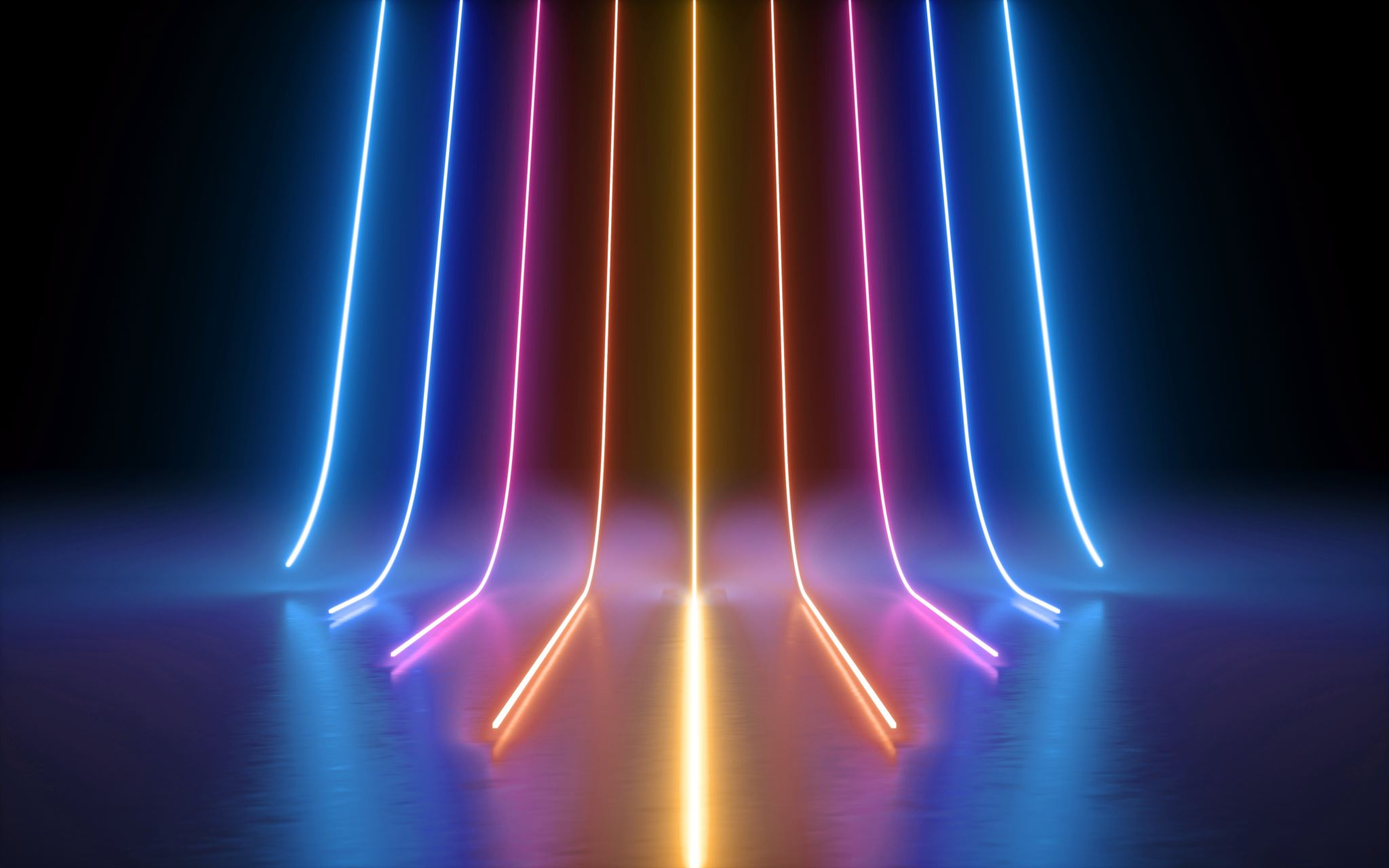 LỊCH SỬ ĐỊA LÝ 9
KHỞI ĐỘNG
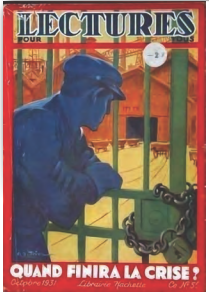 Quan sát bức tranh và cho biết em biết gì bức tranh này?
Đứng  trước  cổng  nhà  máy  đã  bị  khoá,  người  thợ  tuyệt vọng nhìn vào và tự hỏi: “Khi nào cuộc khủng hoảng sẽ kết thúc?”. Hình ảnh này phản ánh tâm trạng chung của người dân Âu Mỹ trước một loạt các biến động của lịch sử diễn ra dồn dập trong thập niên 1930.
“Khi nào cuộc khủng hoảng sẽ kết thúc?”,  
hình minh hoạ đăng trên một tạp chí của Pháp,  tháng 10 – 1931
BÀI 2. 
CHÂU ÂU VÀ NƯỚC MỸ  TỪ NĂM 1918 ĐẾN NĂM 1945
- Trình bày được những nét chính về: phong trào cách mạng và sự thành lập Quốc tế Cộng sản;  đại suy thoái kinh tế 1929 – 1933; sự hình thành chủ nghĩa phát xít ở châu Âu.
– Nhận biết được tình hình chính trị và sự phát triển kinh tế của nước Mỹ giữa hai cuộc chiến tranh thế giới.
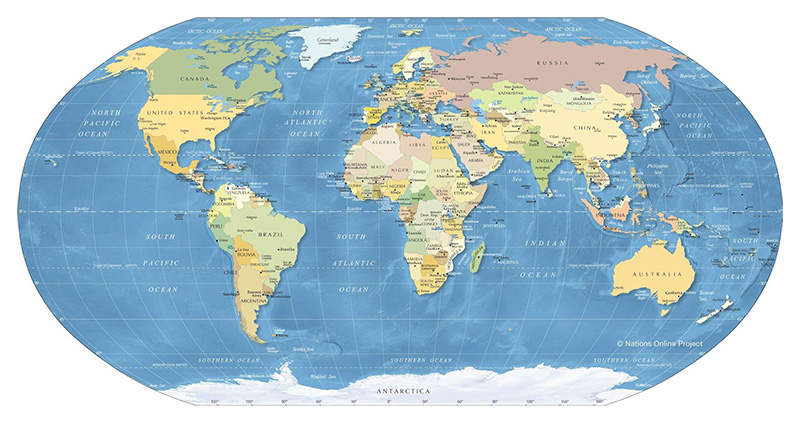 BÀI 2. CHÂU ÂU VÀ NƯỚC MỸ  TỪ NĂM 1918 ĐẾN NĂM 1945
04. Nước Mỹ giữa hai cuộc chiến tranh thế giới (1918 – 1939)
03: Sự hình thành chủ nghĩa phát xít ở châu Âu
02: Cuộc đại suy thoái kinh tế (1929 – 1933
01: Phong trào cách mạng (1918 – 1923) và sự thành lập Quốc tế Cộng sản (1919)
BÀI 2. CHÂU ÂU VÀ NƯỚC MỸ  TỪ NĂM 1918 ĐẾN NĂM 1945
1. Phong trào cách mạng (1918 – 1923) và sự thành lập Quốc tế Cộng sản (1919)
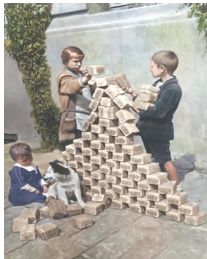 a. Phong trào cách mạng (1918 – 1923)
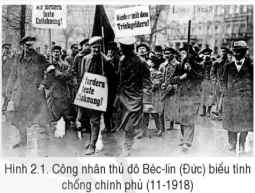 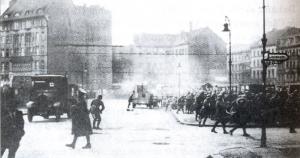 Đồng tiền không còn giá trị, trẻ em Đ ức sử d ụng tiền để xếp mô hình trò chơi trong  kì lạm phát (năm 1923)
Một đường phố ở Béc-lin trong cao trào cách mạng 1918 - 1923
Lựa  chọn  các  từ  hoặc  cụm  từ  đã  cho dưới  đây  điền  vào  chỗ  trống  (……)  trong  đoạn  thông  tin  cho  phù  hợp  về nội  dung  của  phong  trào  cách  mạng  (1918 – 1923)
Đức
Đức và Hung-ga-ri.
lãnh đạo
chiến tranh thế giới thứ nhất.
nổi dậy ở Đức, nền quân chủ Đức sụp đổ.
Cách mạng tháng Mười Nga.
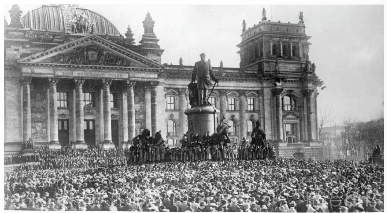 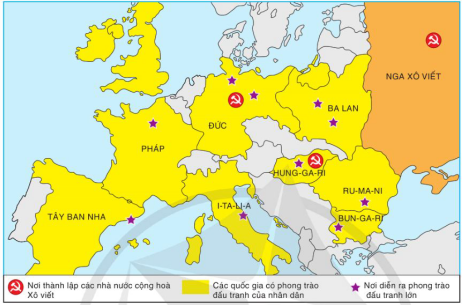 11 – 1918, quần chúng nổi dậy ở Đức, nền quân chủ Đức sụp đổ.
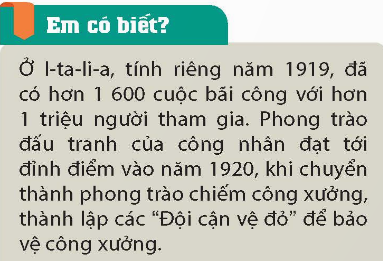 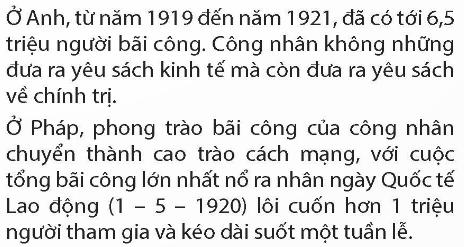 Lược đồ phong trào cách mạng ở châu Âu những năm 1918-1923
BÀI 2. CHÂU ÂU VÀ NƯỚC MỸ  TỪ NĂM 1918 ĐẾN NĂM 1945
1. Phong trào cách mạng (1918 – 1923) và sự thành lập Quốc tế Cộng sản (1919)
a. Phong trào cách mạng (1918 – 1923)
BÀI 2. CHÂU ÂU VÀ NƯỚC MỸ  TỪ NĂM 1918 ĐẾN NĂM 1945
1. Phong trào cách mạng (1918 – 1923) và sự thành lập Quốc tế Cộng sản (1919)
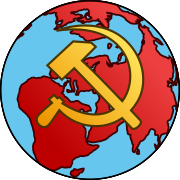 a. Phong trào cách mạng (1918 – 1923)
b. Sự thành lập quốc tế cộng sản
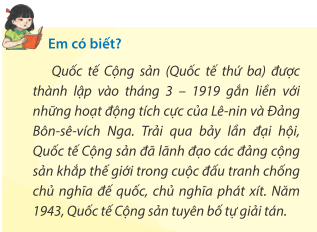 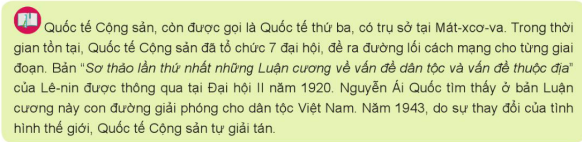 Lựa  chọn  các  từ  hoặc  cụm  từ  đã  cho dưới  đây  điền  vào  chỗ  trống  (……)  trong  đoạn  thông  tin  cho  phù  hợp  về nội  dung  của  sự thành lập Quốc tế Cộng sản (1919).
châu  Âu
Mát-xcơ-va
7 kì đại hội
đường lối hoạt động
……(1)…
……(2)…..
……(3)…..
……(4)…..
BÀI 2. CHÂU ÂU VÀ NƯỚC MỸ  TỪ NĂM 1918 ĐẾN NĂM 1945
1. Phong trào cách mạng (1918 – 1923) và sự thành lập Quốc tế Cộng sản (1919)
2.  Cuộc đại suy thái kinh tế
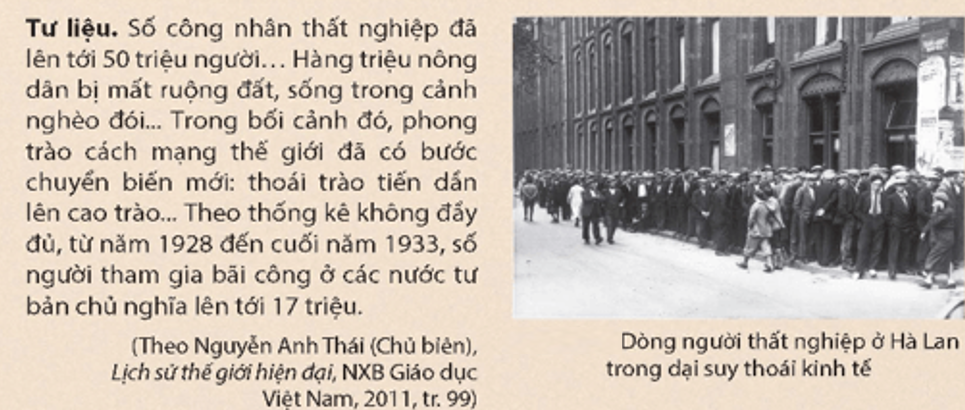 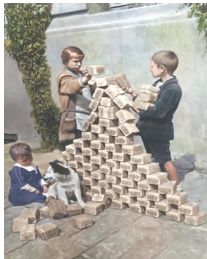 Đồng tiền không còn giá trị, trẻ em Đ ức sử d ụng tiền để xếp mô hình trò chơi trong  kì lạm phát (năm 1923)
Đồng tiền của Đức mất giá, người phụ nữ này đã lấy tiền để đốt lò sưởi .
Một số hình ảnh về cuộc sống của những người lao động ở các nước châu Âu năm 1929 - 1933
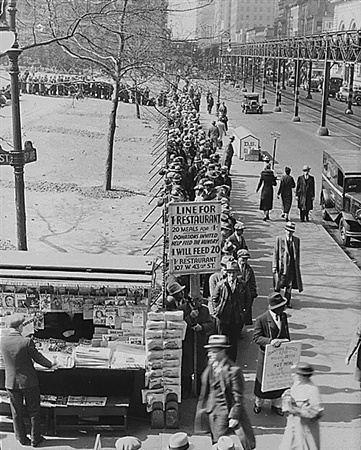 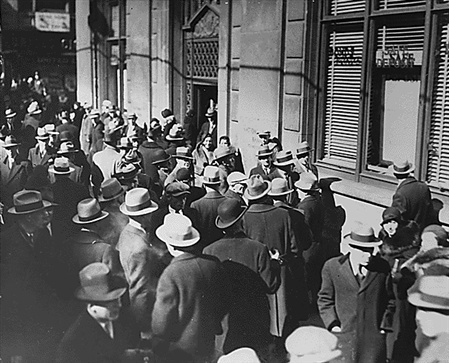 Người dân xếp hàng chờ phát cứu tế
Một số hình ảnh về cuộc sống của những người lao động ở các nước châu Âu năm 1929 - 1933
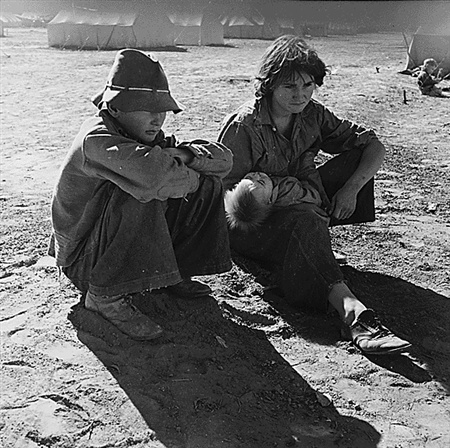 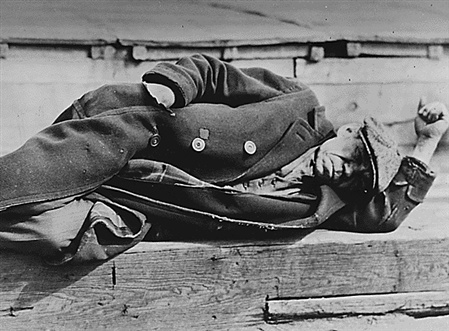 Người dân đói phải ra đường xin ăn
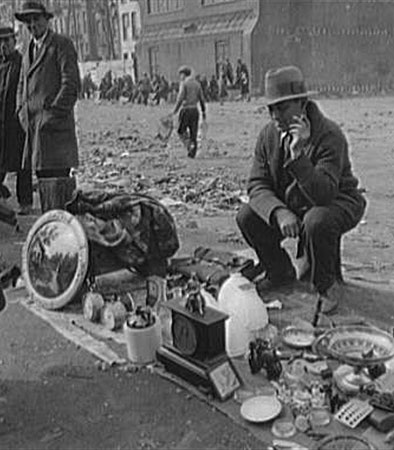 Người dân phải mang những vật dụng trong gia đình đi bán
BÀI 2. CHÂU ÂU VÀ NƯỚC MỸ  TỪ NĂM 1918 ĐẾN NĂM 1945
1. Phong trào cách mạng (1918 – 1923) và sự thành lập Quốc tế Cộng sản (1919)
2.  Cuộc đại suy thái kinh tế (1929-1933)
Trình bày nguyên nhân diễn ra cuộc khủng hoảng?
Nguyên nhân: do sản xuất ồ ạt, chạy theo lợi nhuận, dẫn đến hàng hóa ế thừa, sức mua của người dân giảm sút -> cung vượt quá cầu.
BÀI 2. CHÂU ÂU VÀ NƯỚC MỸ  TỪ NĂM 1918 ĐẾN NĂM 1945
2.  Cuộc đại suy thái kinh tế (1929-1933)
Tư  liệu  bên  phản  ánh  khía 
cạnh  nào  của  cuộc  đại  suy 
thoái kinh tế?
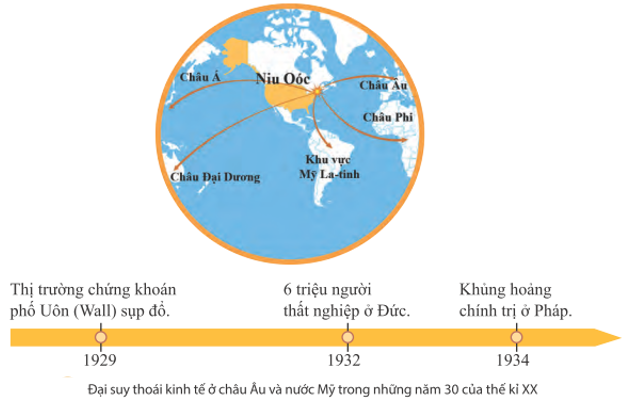 Phạm vi ảnh hưởng:  từ Mỹ, 
cuộc suy thoái kinh tế lan rộng gần  như  toàn  bộ  các  nước tư bản và thuộc địa của các nước này.
Tác  động  khủng  hoảng:  thất nghiệp ở Đức và khủng hoảng chính trị ở Pháp.
BÀI 2. CHÂU ÂU VÀ NƯỚC MỸ  TỪ NĂM 1918 ĐẾN NĂM 1945
2.  Cuộc đại suy thái kinh tế (1929-1933)
Tư  liệu  bên  phản  ánh  khía cạnh  nào  của  cuộc  đại  suy thoái kinh tế?
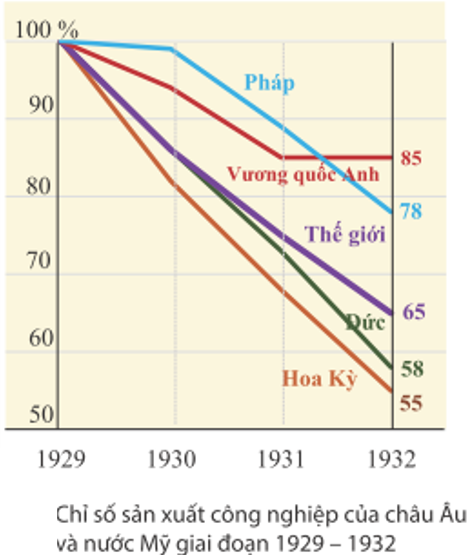 Hoạt động sản xuất công  nghiệp  của  một  số  nước  châu Âu (Pháp, Vương quốc Anh,  Đức)  và  Mỹ  từ  năm 1929 đến năm 1932 liên tục giảm mạnh..
BÀI 2. CHÂU ÂU VÀ NƯỚC MỸ  TỪ NĂM 1918 ĐẾN NĂM 1945
1. Phong trào cách mạng (1918 – 1923) và sự thành lập Quốc tế Cộng sản (1919)
Nêu  các  biểu  hiện  của 
cuộc đại suy thoái kinh 
tế  những  năm  30  của 
thế kỉ XX.?
2.  Cuộc đại suy thái kinh tế (1929-1933)
Nguyên nhân: do sản xuất ồ ạt, chạy theo lợi nhuận, dẫn đến hàng hóa ế thừa, sức mua của người dân giảm sút -> cung vượt quá cầu.
Biểu hiện:
+ Tháng 10/1929, cuộc đại suy thoái kinh tế bùng nổ ở Mỹ, sau đó lan rộng ra khắp các châu lục. 
+ Cuộc khủng hoảng diễn ra trên tất cả các lĩnh vực: tài chính, công nghiệp, nông nghiệp, thương nghiệp… 
+ Hàng  chục  triệu  người  thất nghiệp;  Nhiều nhà máy, nông trại  bị phá sản,…;Tâm  lí  hoài  nghi  về  mô  hình kinh tế tư bản
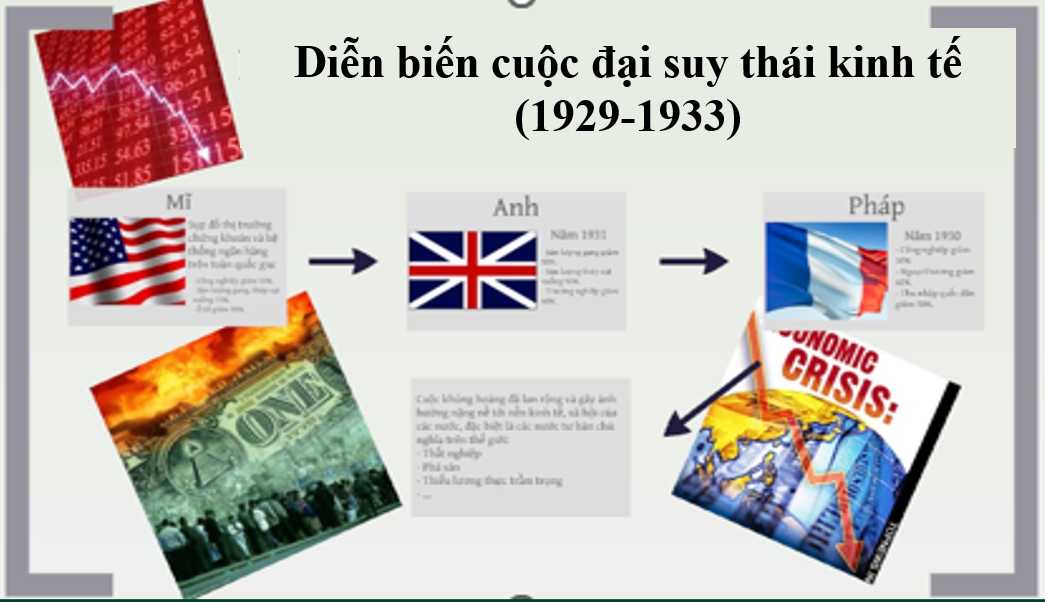 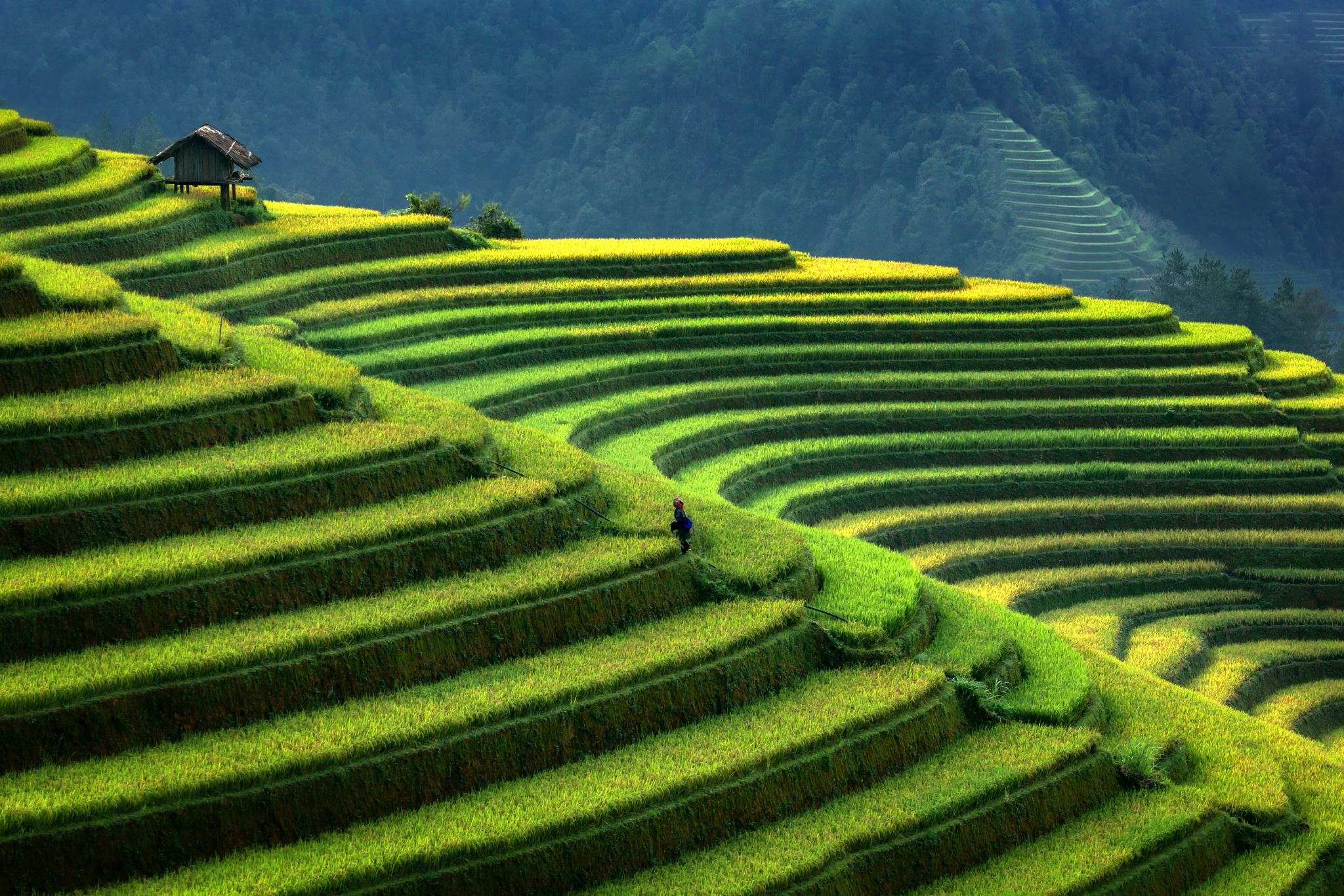 HOẠT ĐỘNG LUYỆN TẬP
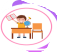 CÂU HỎI
Câu 1. Cuộc khủng hoảng kinh tế (1929-1933) bùng nổ đầu tiên ở nước nào?
Đáp án: B
D. Liên Xô.
A. Nhật Bản.
C. Anh.
B. Mĩ.
Đáp án
CÂU HỎI
Câu 2. Ở Mĩ, cuộc khủng hoảng kinh tế 1929-1933, bắt đầu từ lĩnh vực nào?
Đáp án: C
D. Quốc phòng.
A. Nông nghiệp.
C. Tài chính – ngân hàng.
B. Công Nghiệp.
Đáp án
CÂU HỎI
Câu 3. Hậu quả nghiêm trọng nhất của cuộc khủng hoảng kinh tế 1929-1933 là gì?
Đáp án: D
D. Chủ nghĩa phát xít xuất hiện, nguy cơ chiến tranh mới đến gần.
A. Tàn phá nặng nề nền kinh tế các nước.
C. Người dân đói khổ, thất nghiệp.
B. Xã hội các nước tư bản không ổn định.
Đáp án
CÂU HỎI
Câu 4. Nội dung nào không phải là nguyên nhân dẫn đến cuộc khủng hoảng kinh tế 1929-1933?
Đáp án: D
D. Sự sụt giảm dầu thô trên thế giới.
A. Cung vượt quá cầu.
C. Sản xuất ồ ạt, chạy theo lợi nhuận.
B. Sức mua người dân giảm.
Đáp án
HOẠT ĐỘNG VẬN DỤNG
Tại sao gọi cuộc khủng hoảng kinh tế thế giới (1929 - 1933) là cuộc khủng hoảng kinh tế lớn nhất, kéo dài nhất, gây thiệt hại nặng nề nhất?
- Đây là cuộc khủng hoảng lớn nhất vì làm ảnh hưởng và lan rộng đến tất cả các nước, dù là nước tư bản phát triển như Anh, Pháp ... hay các nước thuộc địa, phụ thuộc 
- Kéo dài nhất vì đây là cuộc khủnge hoảng kéo dài 5 năm (từ 1929 - 1933), dài hơn các cuộc khủng hoảng trước đó
- Gây thiệt hại nặng nề nhất vì những thiệt hại do cuộc khủng hoảng đưa đến là không thể tính được. Cuộc khủng hoảng diễn ra trên tất cả các mặt của nền kinh tế thế giới. Đặc biệt ,hậu quả chính trị - xã hội tai hại nhất là nạn thất nghiệp, phong trào đấu tranh ngày càng tăng của nhân dân các nước, dẫn đén việc chủ nghĩa phát xít lên nắm chính quyền ở nhiều nước ...
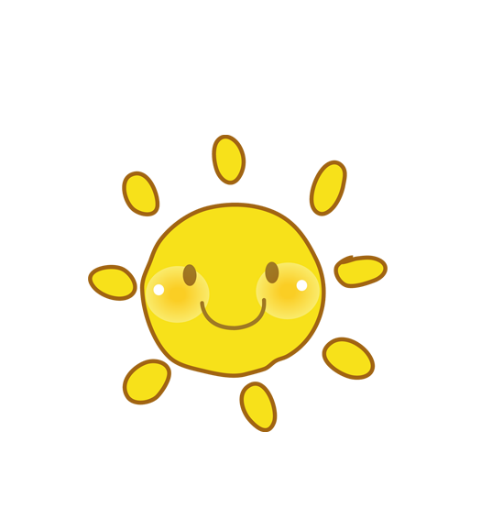 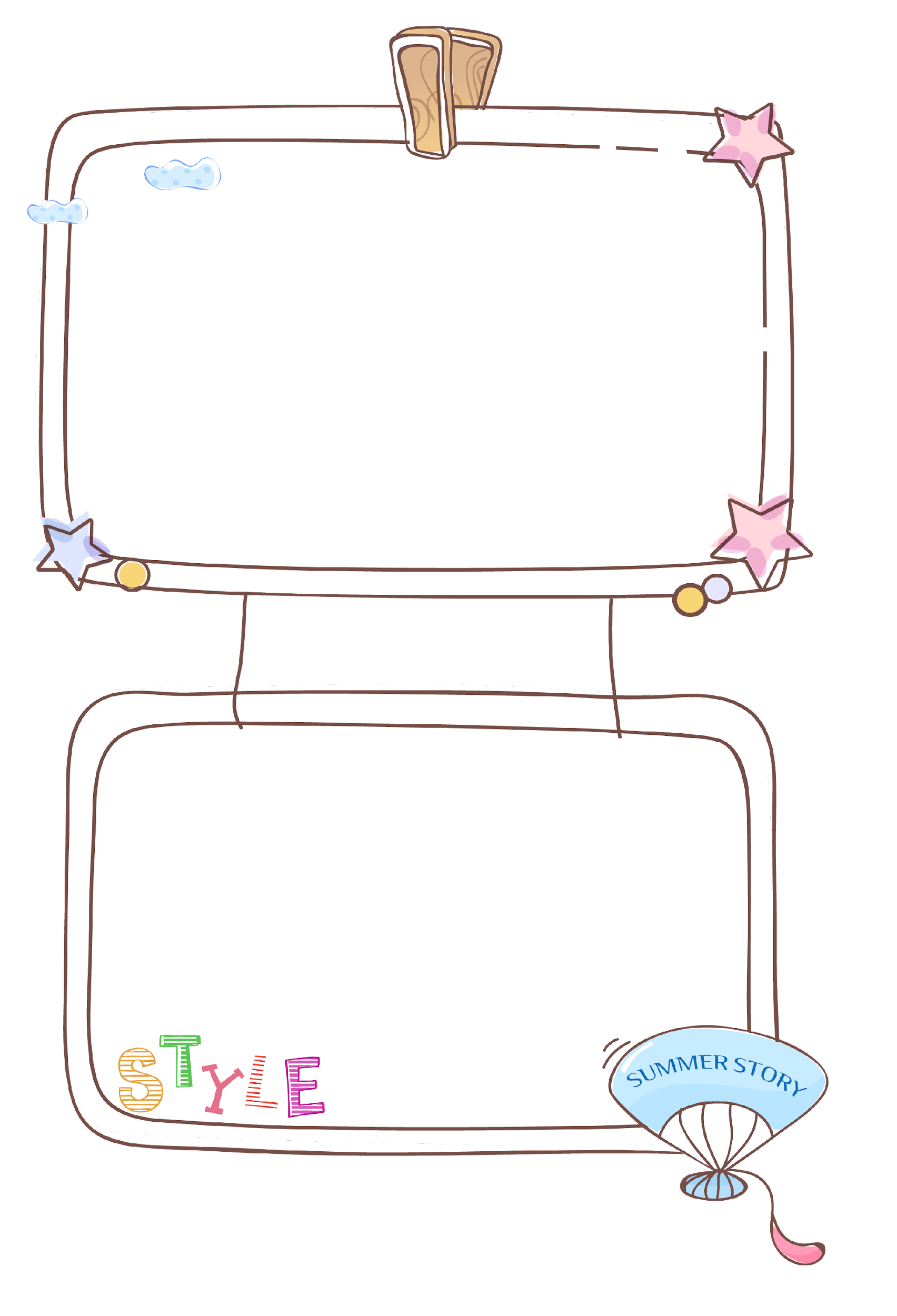 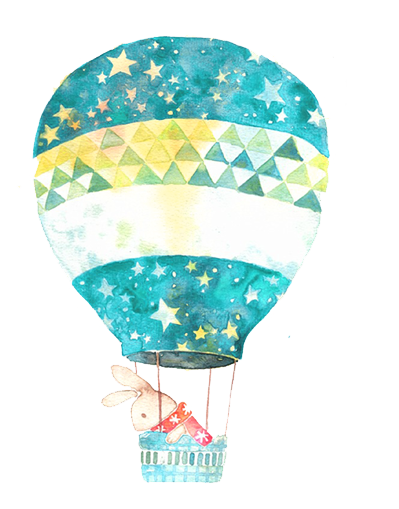 DẶN DÒ
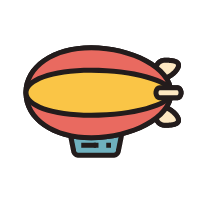 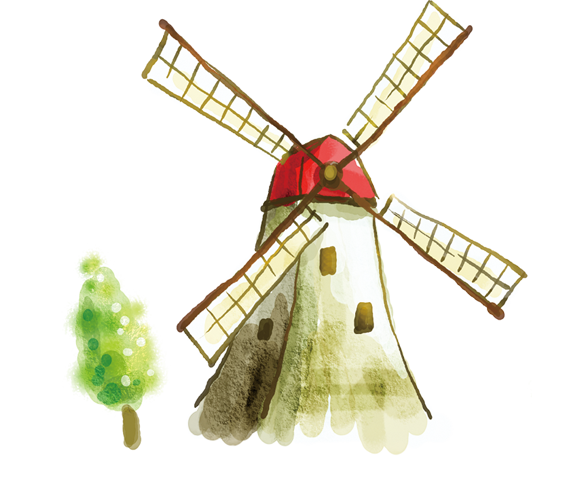 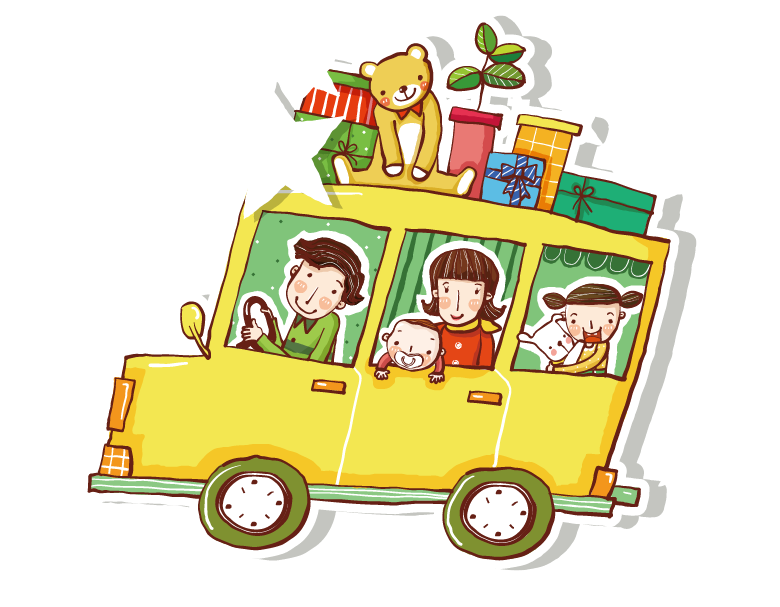 Học bài
Chuẩn bị.NƯỚC MĨ GIỮA HAI CUỘC CHIẾN TRANH THẾ GIỚI (1918-1939)
 - Tình hình chính trị






         Nhận xét gì về kinh tế, xã hội của nước Mĩ ?
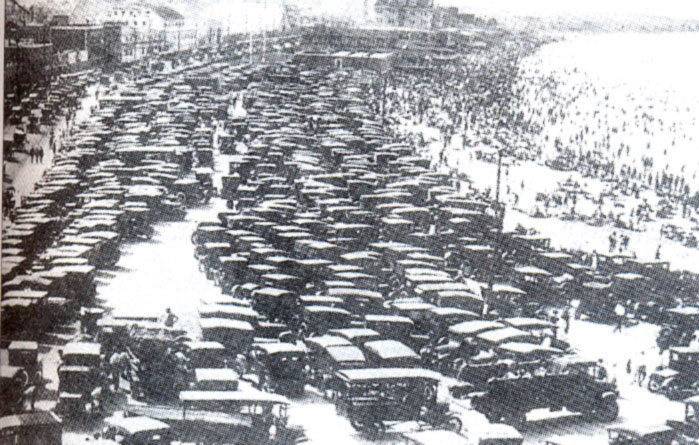 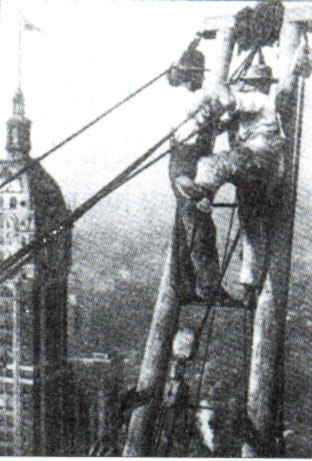 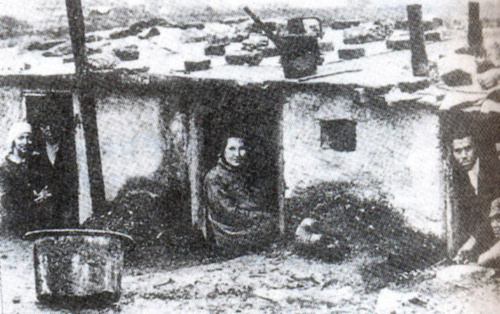 Tình hình kinh tế
+ Cuộc khủng hoảng kinh tế ở Mĩ.
+Vì sao nước Mĩ thoát ra khỏi cuộc khủng hoảng kinh tế 1929-1933?